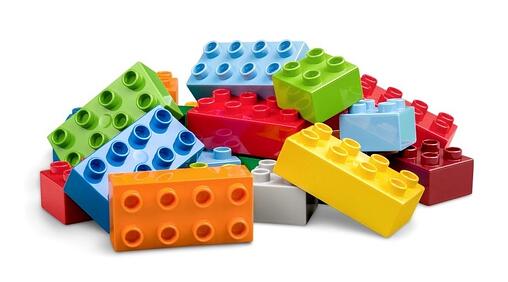 Introduction to Power Platform Low Code Evolution
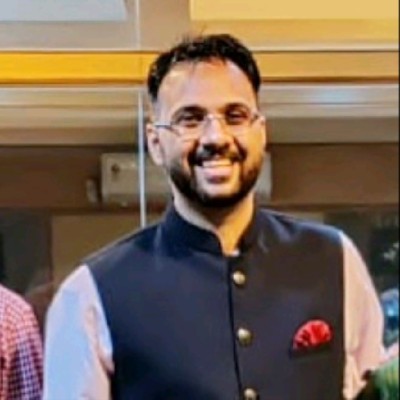 Umang Shah (MCP )

https://www.linkedin.com/in/umangsharepoint/
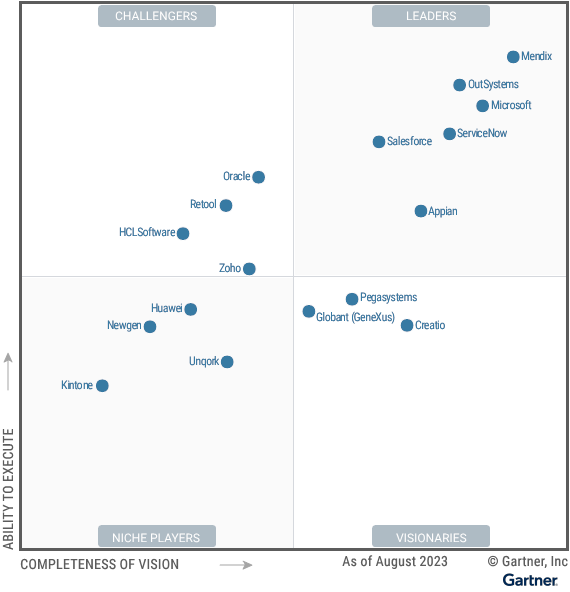 Low Code Evolution
By 2024, Gartner predicts that a massive 65% of application development activity will be driven by no-code platforms. Gartner predicts the global market for low-code solutions will reach a staggering $26.9 billion in 2023, a significant 19.6% increase year-over-year, and will continue to rise in 2024
The evolution of how people buy applications
Custom Software
Packaged Software
Low-code Development
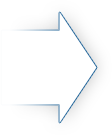 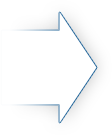 What development language do you use?
How feature rich is your software?
How agile and extensible is your platform?
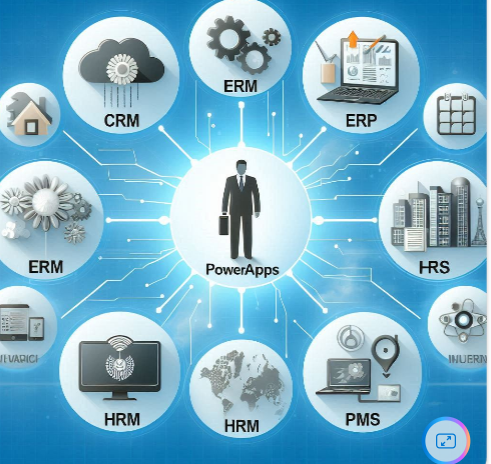 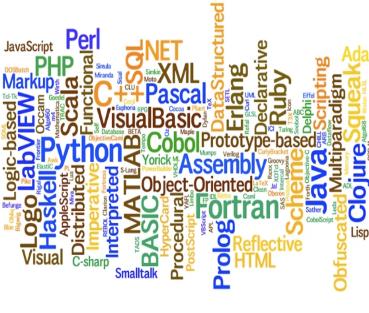 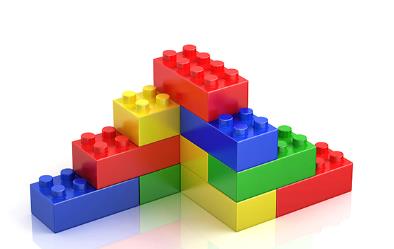 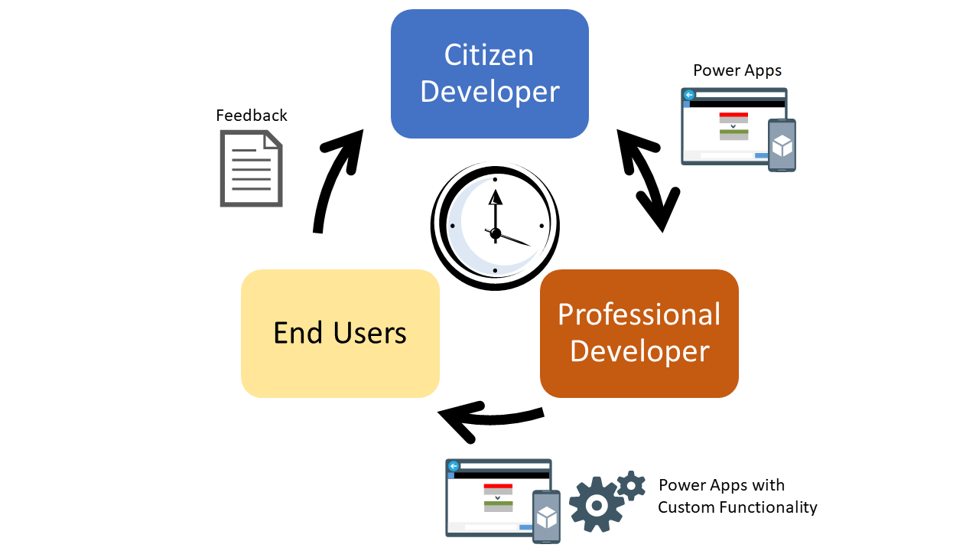 Rapid Application Development
Benefits of low-code development platforms
Environment used to create web or mobile applications easily by mostly configurations, drop-and drops.
LOW-CODE
DEVELOPMENT PLATFORMS
Higher rate of success
Loved by both Business & IT
Breeds Innovations
Days to Weeks
Innovative Culture
Business Relevance
Success Rate
Time to Live
Traditional computer programming, writing lines of codes from scratch.
Lagging IT & constant tension with business
Failed projects are common
Curbs Innovation
TRADITIONAL
DEVELOPMENT
Months to Years
Why Power Platform /Any low code platform?
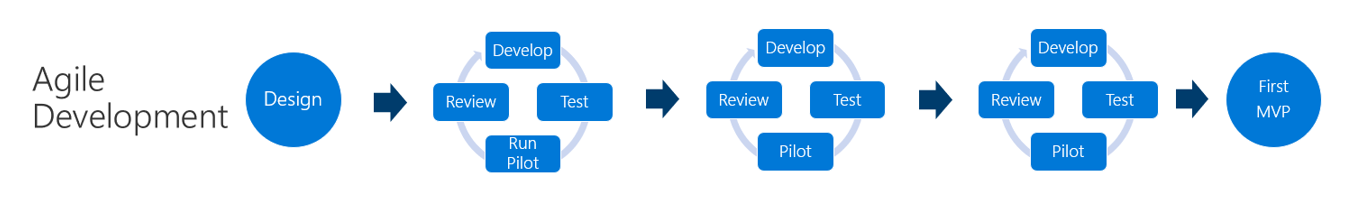 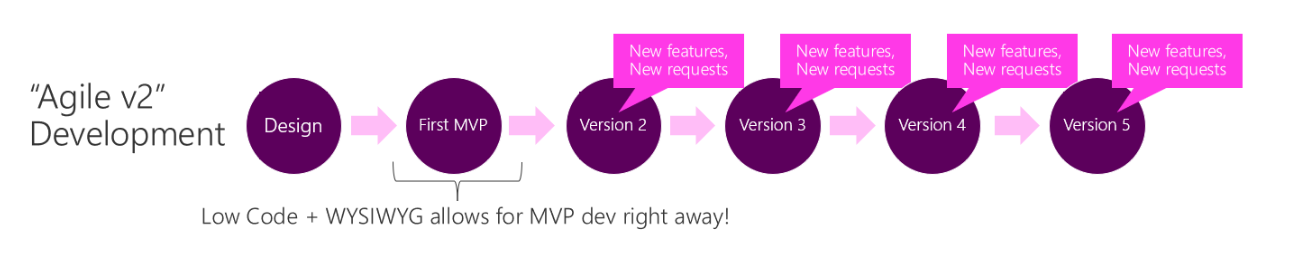 Microsoft Power Platform
The low-code platform that spans Office 365, Azure, Dynamics 365, and standalone applications

Innovation anywhere. Unlocks value everywhere. – Evolved from This
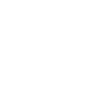 Power BI
Business analytics
Power Automate
Process automation
Power Virtual Agents
Intelligent virtual agents– Now Copilot
Power Apps
Application development
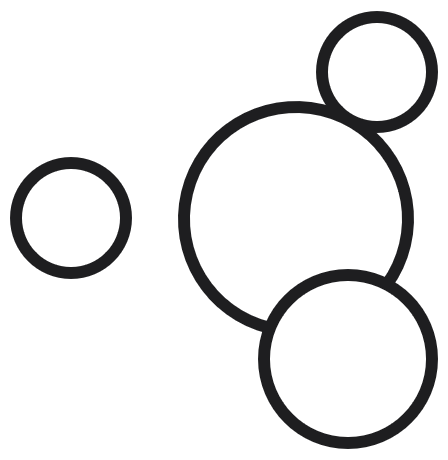 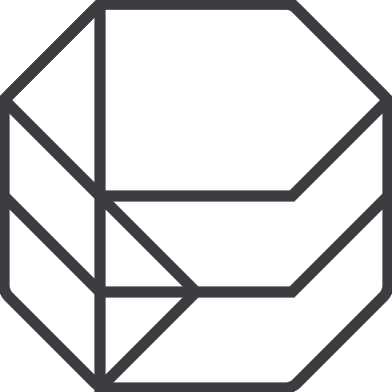 CommonData Service -- Dataverse
Dataconnectors
Portal – Pages
AI Builder
To – This (Latest)
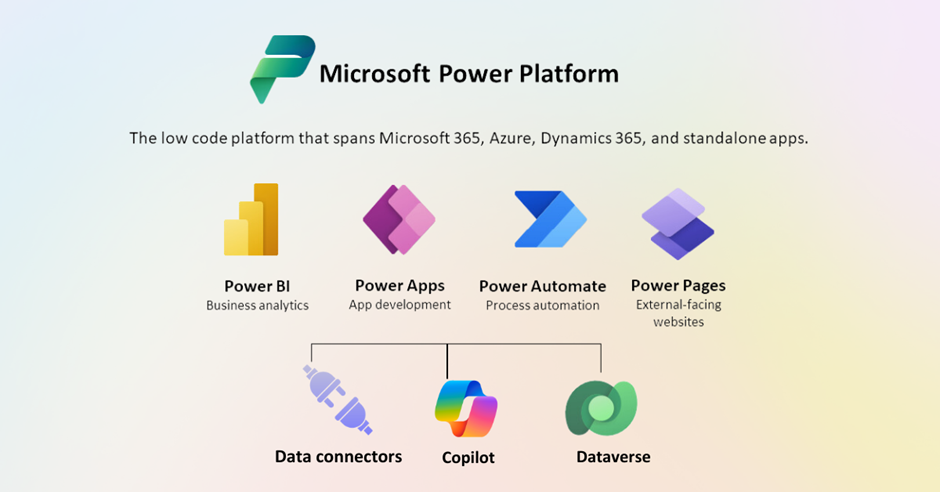 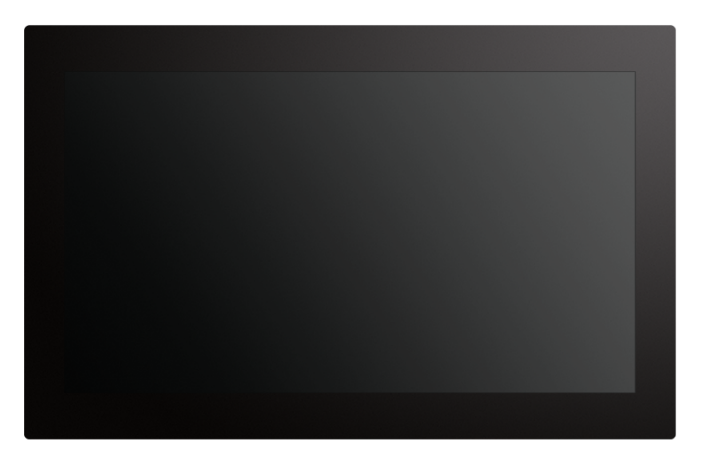 Types of Power Apps
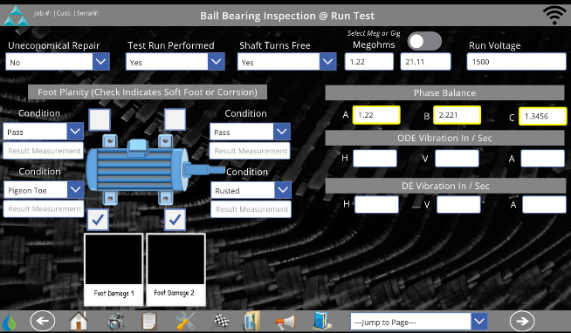 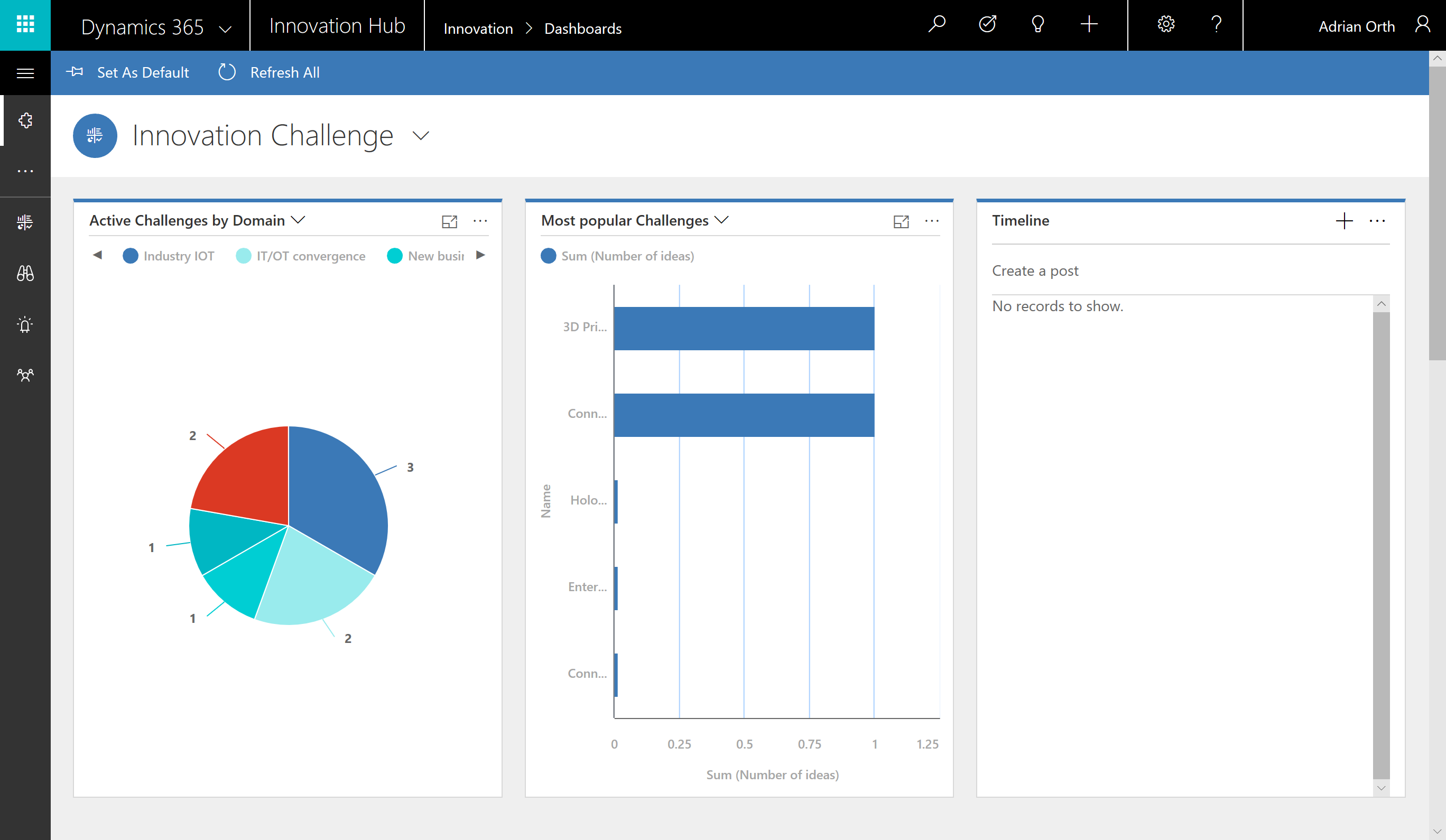 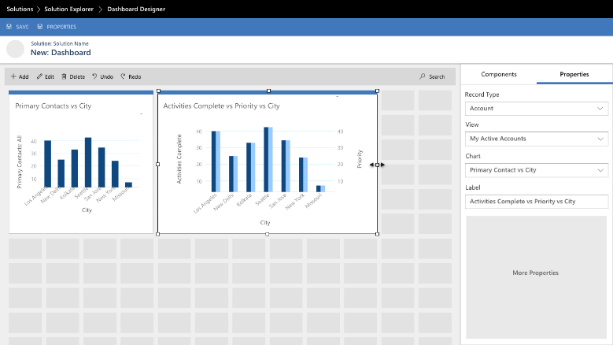 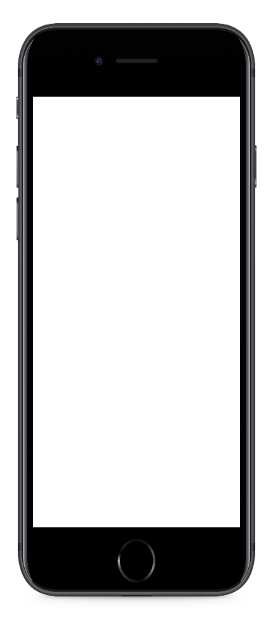 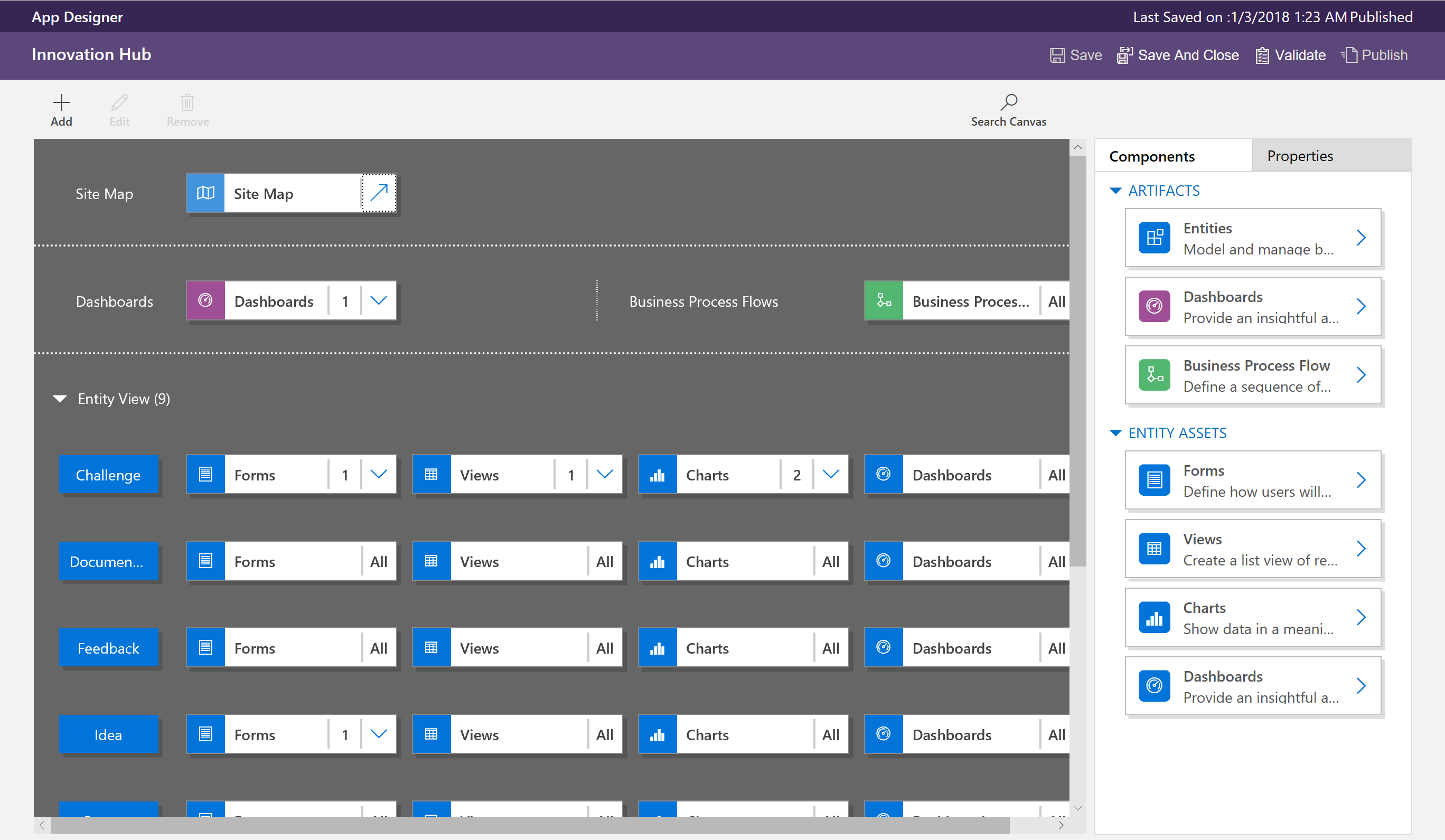 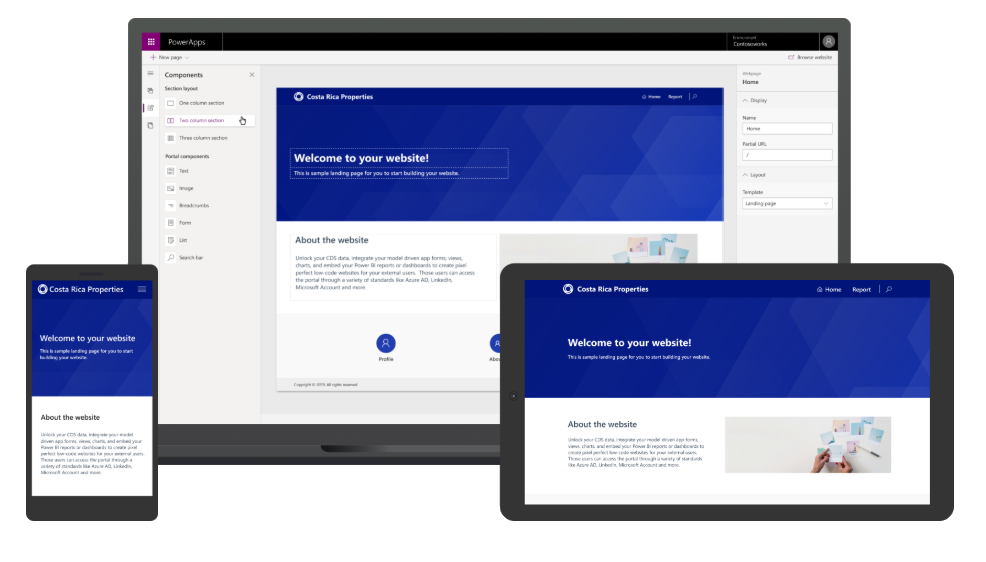 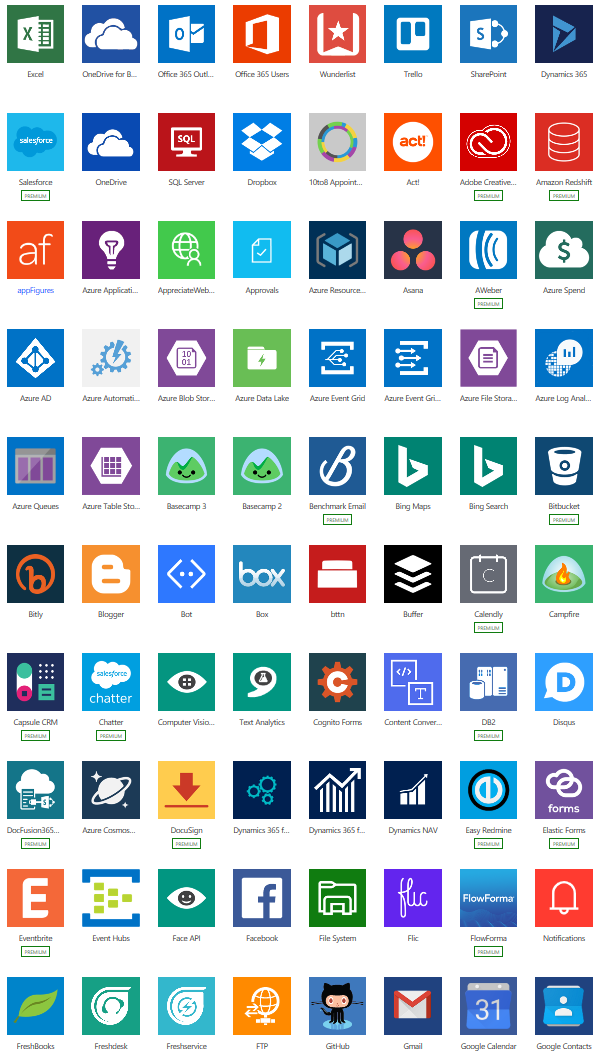 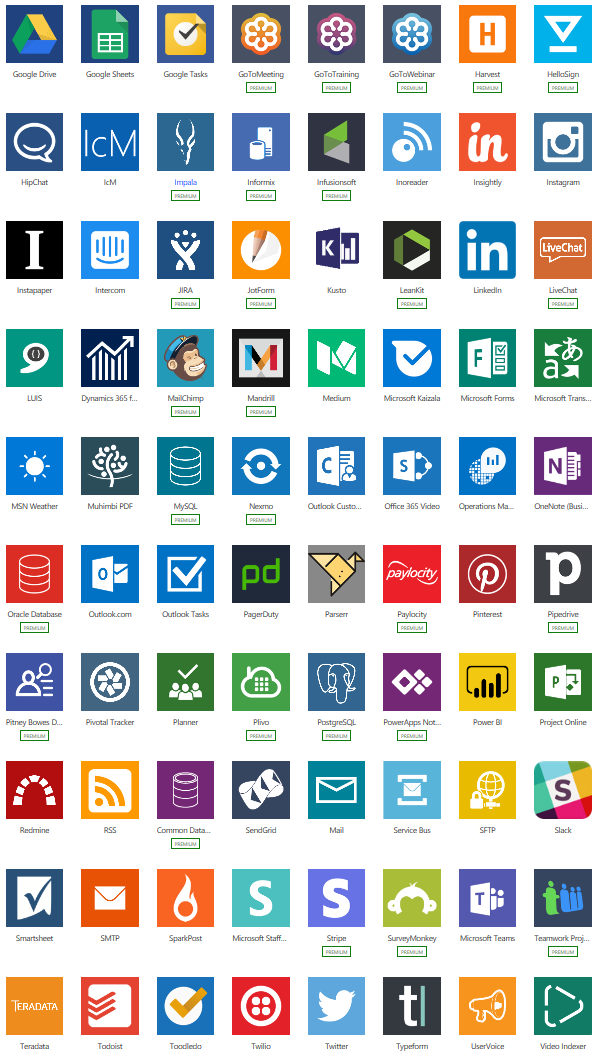 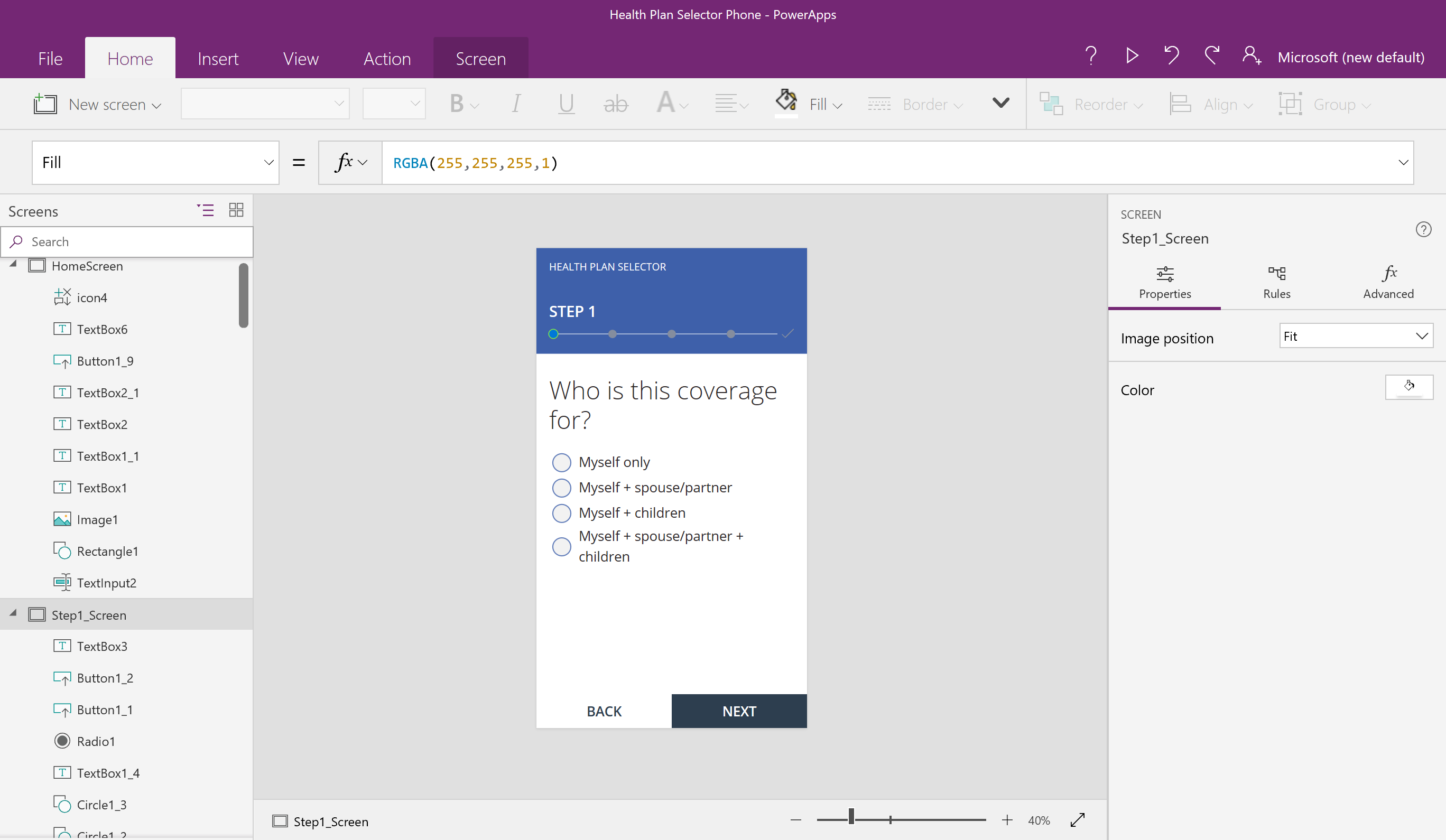 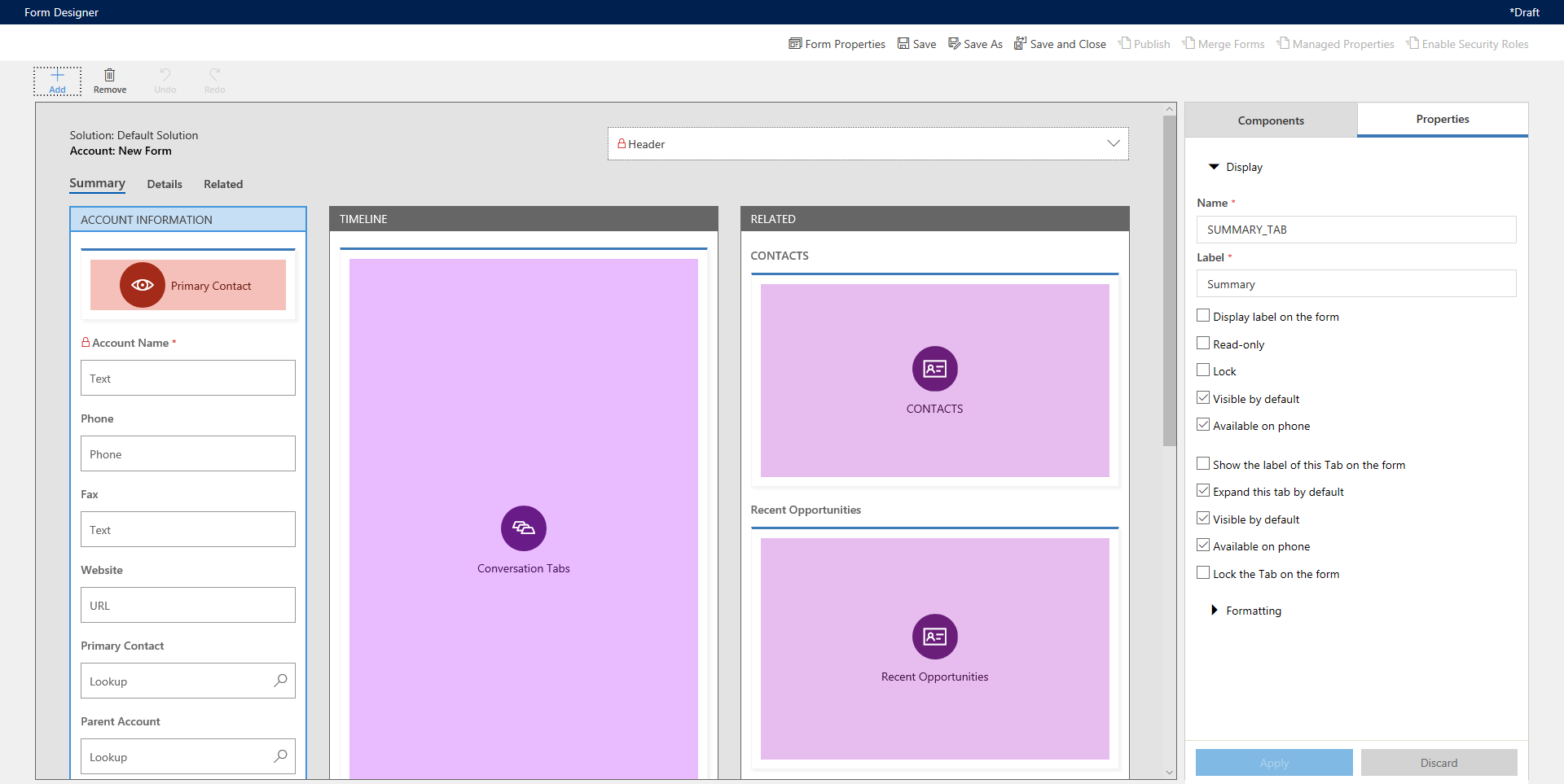 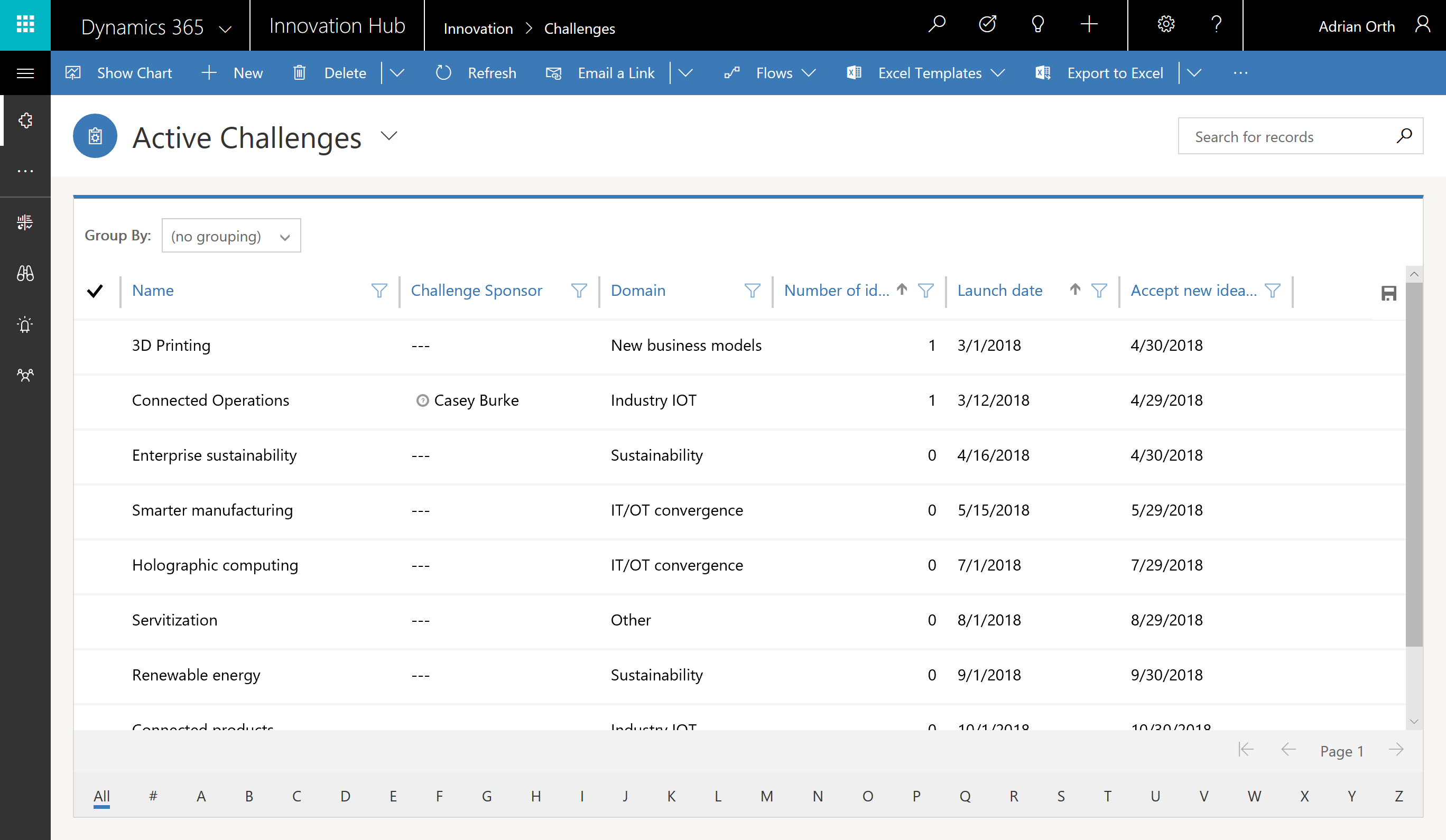 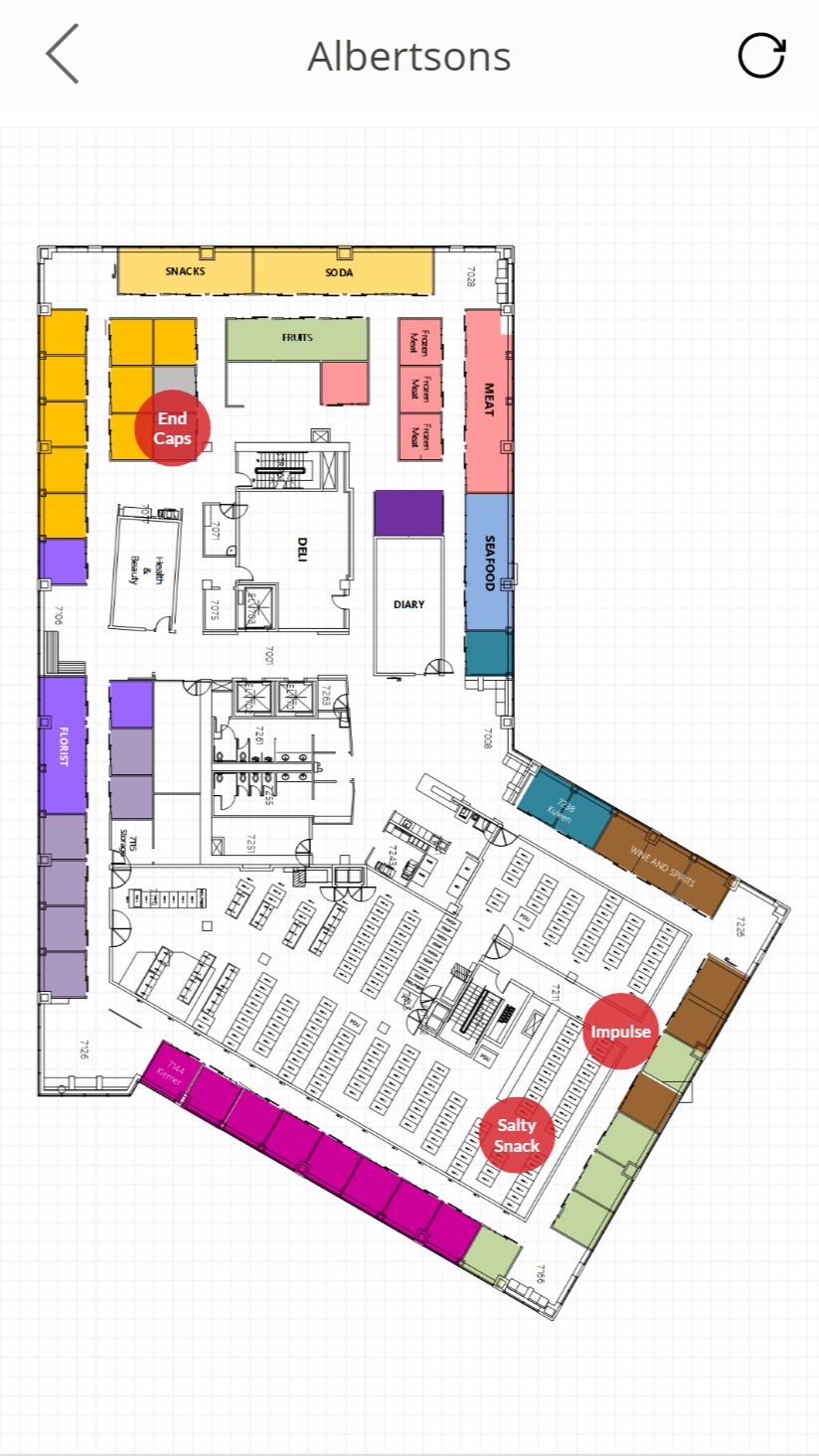 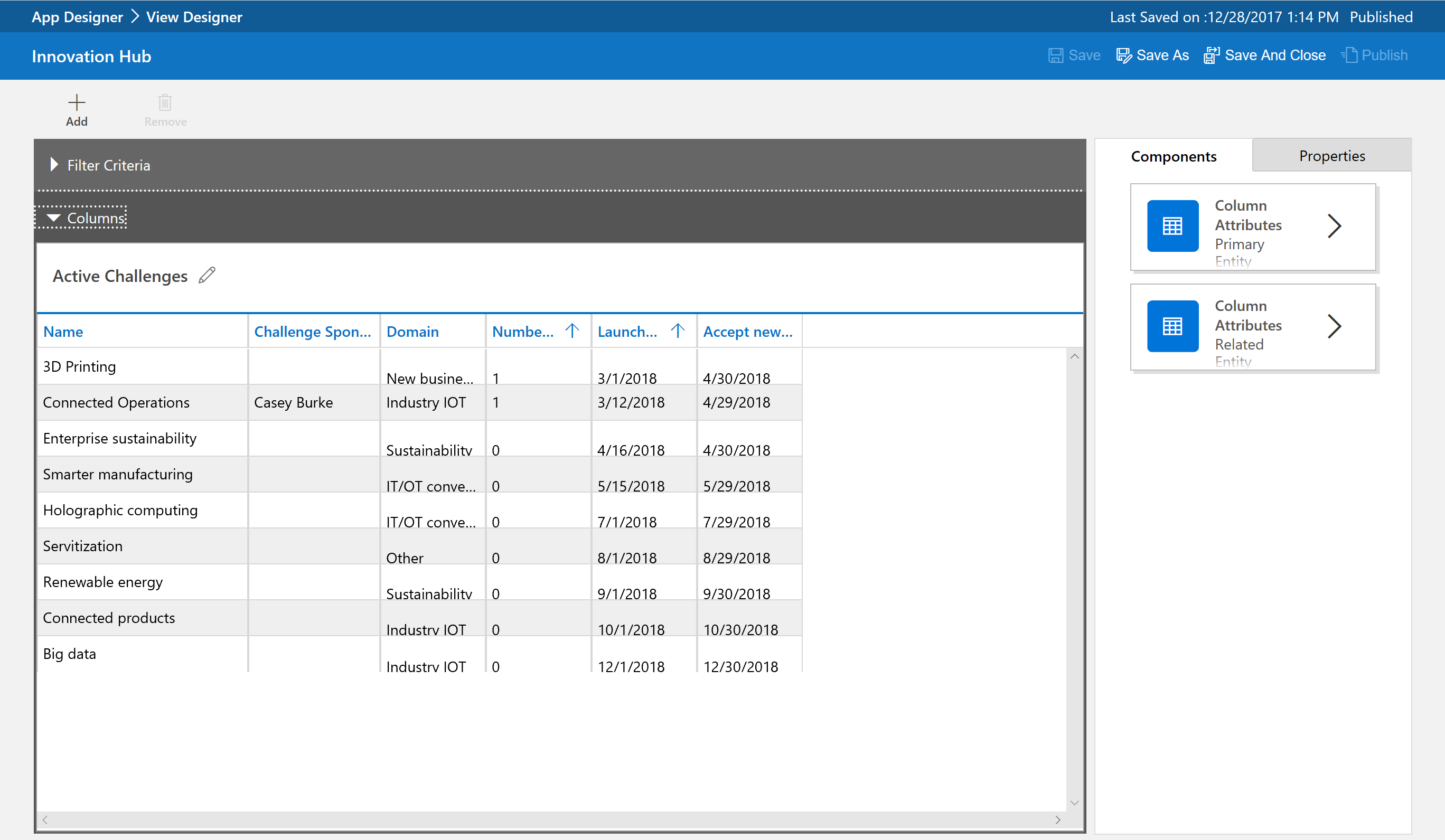 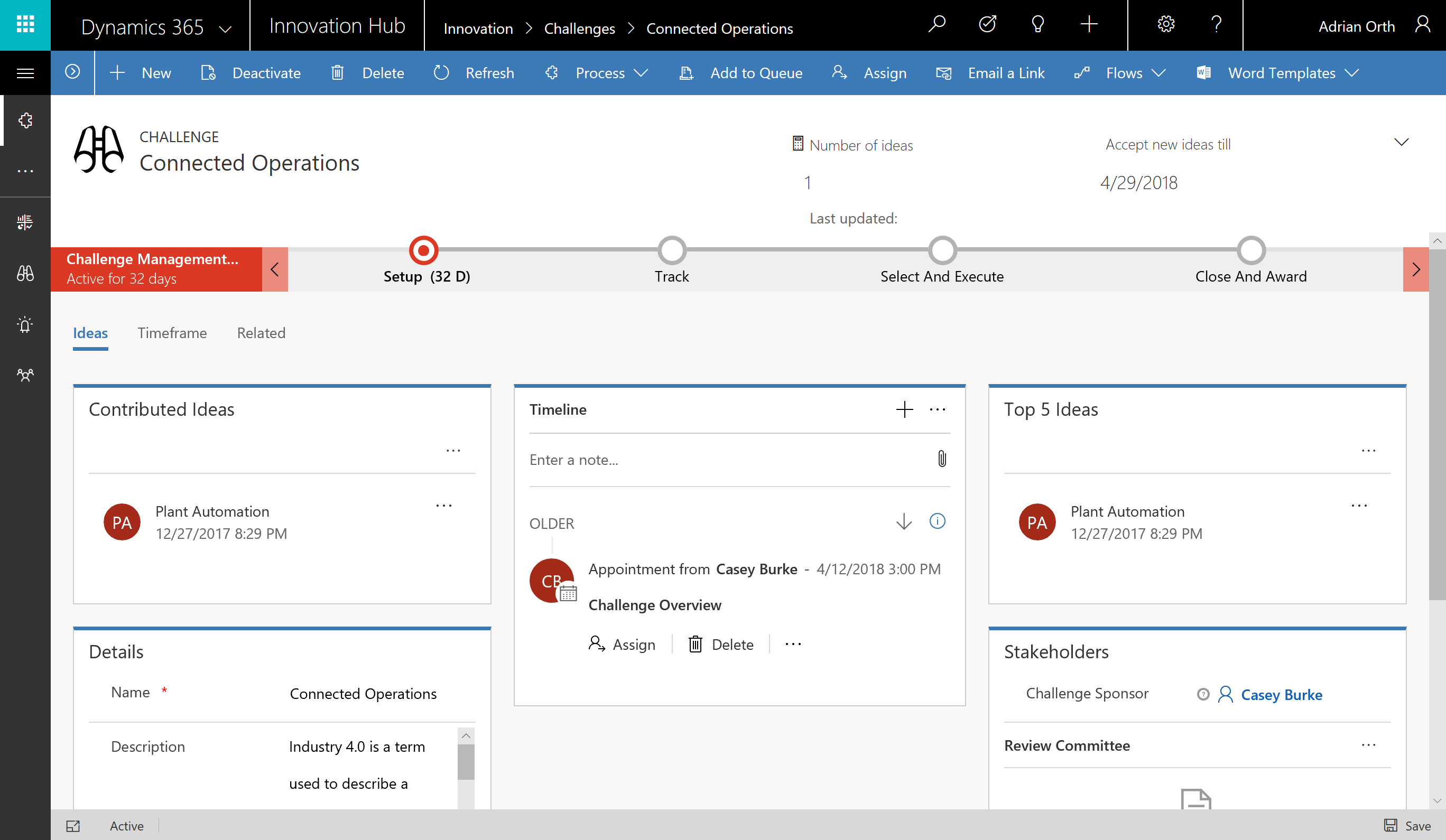 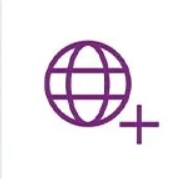 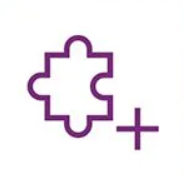 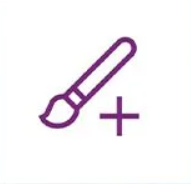 Power Apps Portals-- Pages 

Web based apps that allow internal and external access to view and update data within Dataverse.

Build websites with anonymous access.

Microsoft Dataverse based.
Model-driven Apps

Built on Microsoft Dataverse.

Start with a data model, build relationships and business processes.

Build End-to-End business applications.

Build Immersive and responsive applications.
Canvas Apps

Start with user experience in mind.

Build Pixel Perfect Apps, full control over the App Design.

Build Task-based & role-based apps.

Mash-up data from 600+ data sources.
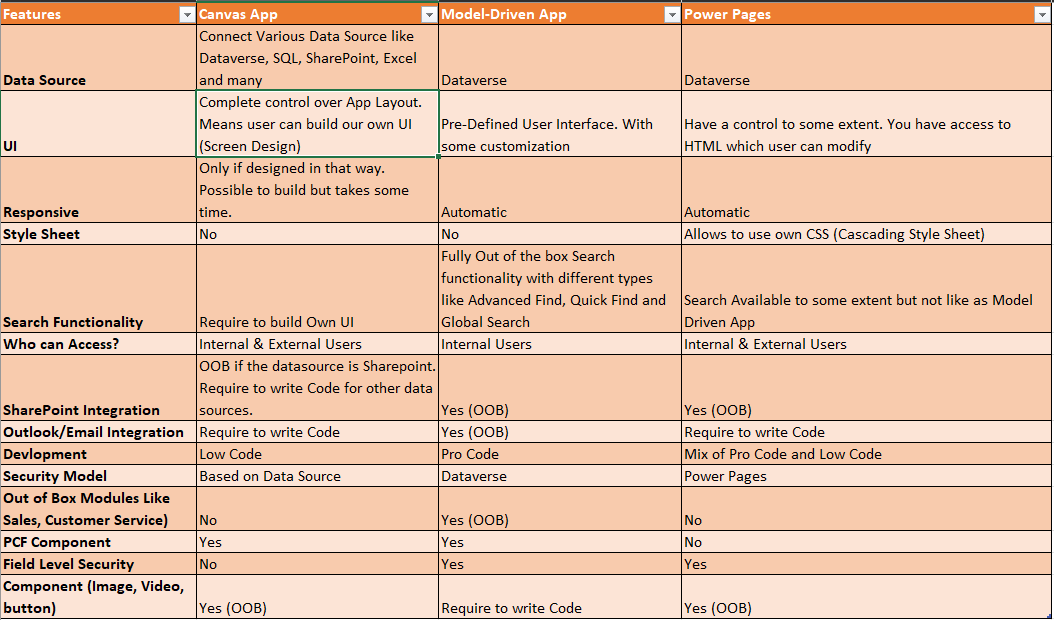 Build apps for web and mobile with Power Apps
Easily build web & mobile apps with a full featured low-code/no-code development experience.
Empower business users to solve their own problems and easily share apps while maintaining security & governance.
Publish instantly to iOS, Android, Windows, and the web.
Sharing apps is like sharing documents.
Manage across environments.
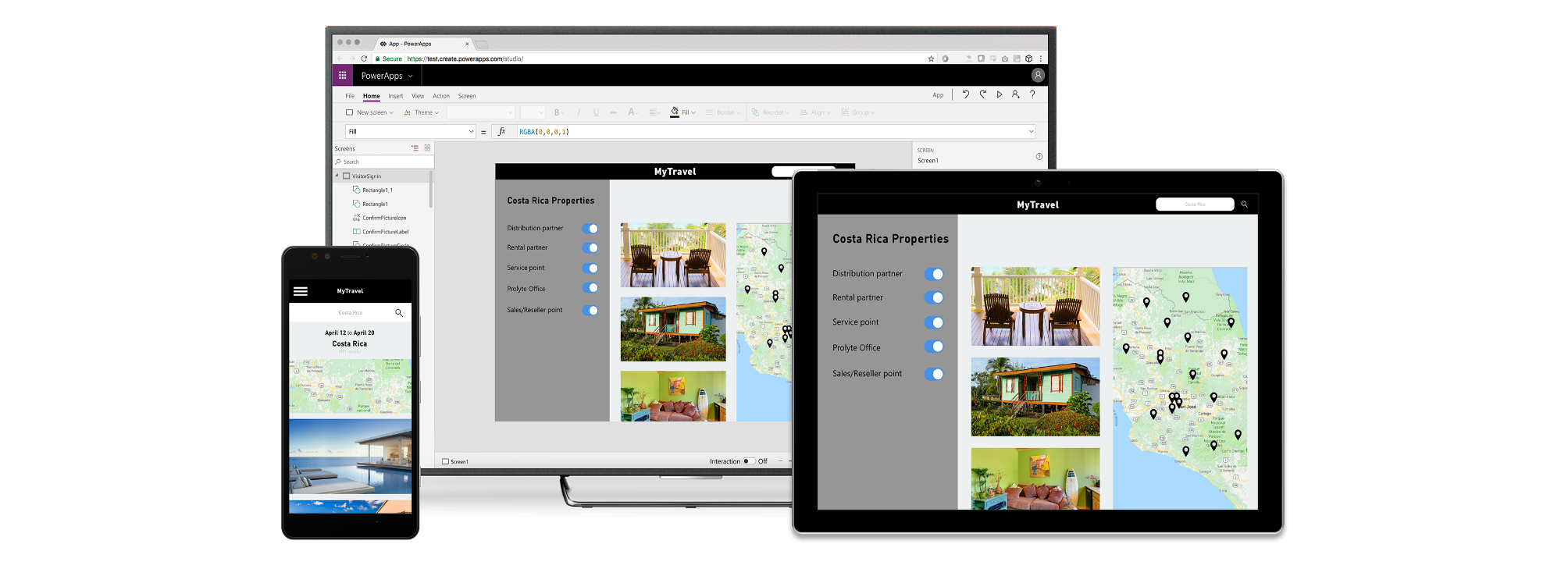 1. Canvas Apps
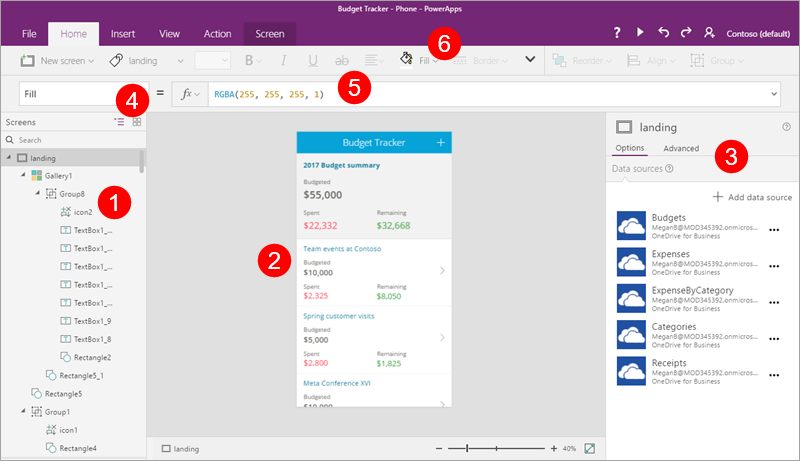 Create Screens/components
Connect to a list
Gallery configuration
Property type
Property formula
Ribbons control
Anatomy of a Canvas app
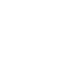 WYSIWYG design experience
PowerPoint like pixel perfect drag and drop design experience. Start from a template, app is running with live data as you build it
Any platform support
Supports all major platforms and gives native access to device capabilities like camera, GPS, pen & ink
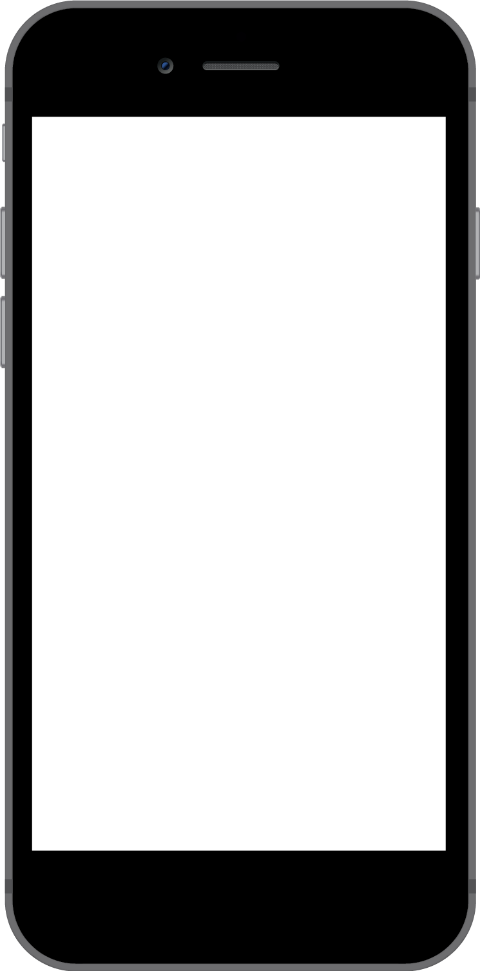 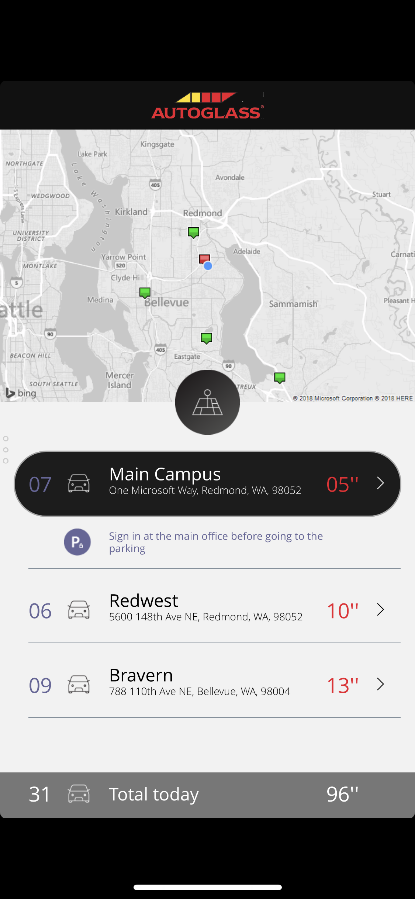 Data connectivity
Connect to hundreds of services and apps with built-in connectors. Over 600+ connectors available.
Share apps like documents
Share your app with 3 clicks and an email address. It’s pushed to mobile devices in seconds
Built-in data platform
Use Dataverse to store app data in a standardized Common Data Model
Seamless integration
Directly integrated with Power Automate, Power BI, Microsoft Teams, Office 365, Dynamics 365 & Azure
App logic
If you can understand formulas in Excel, you can add logic to your Power App. 
Leverage AI Builder to democratize AI in your org
Extensibility model
No limits. Get a pro-dev to build you a control or connector if you need something custom
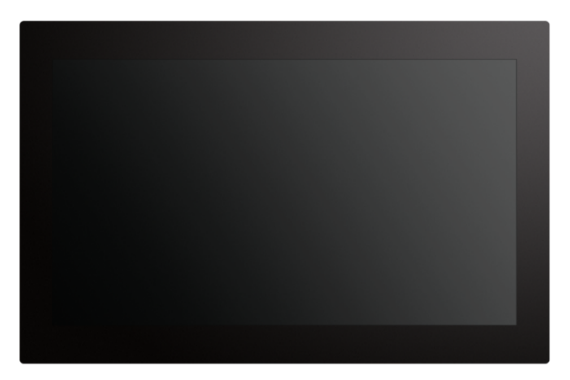 Canvas App Flavors
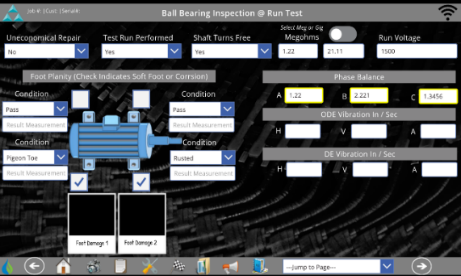 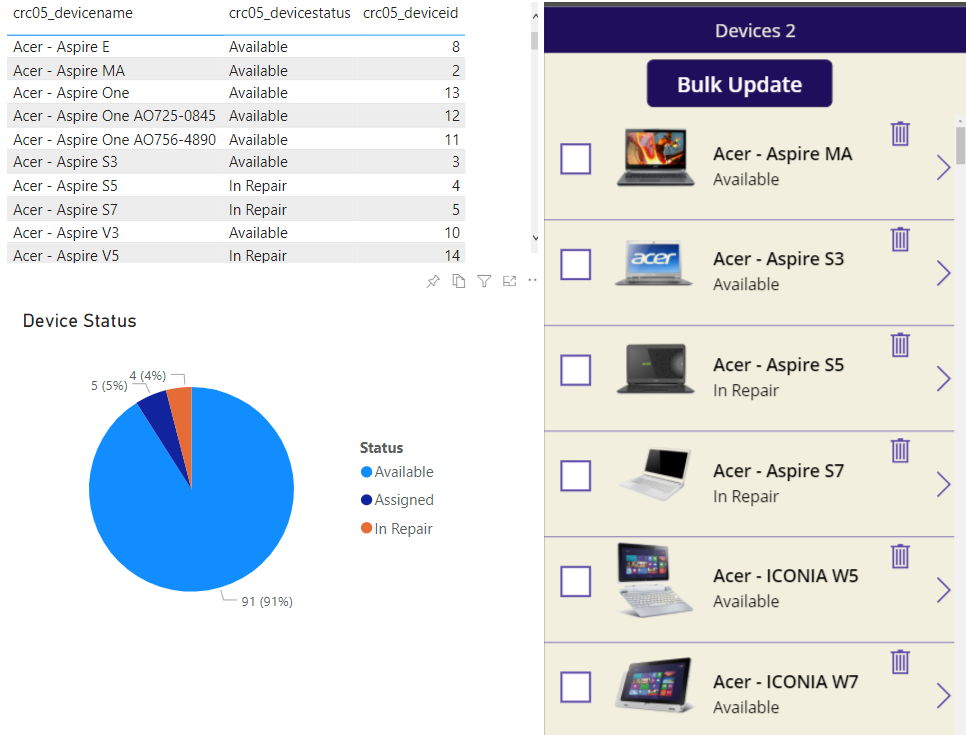 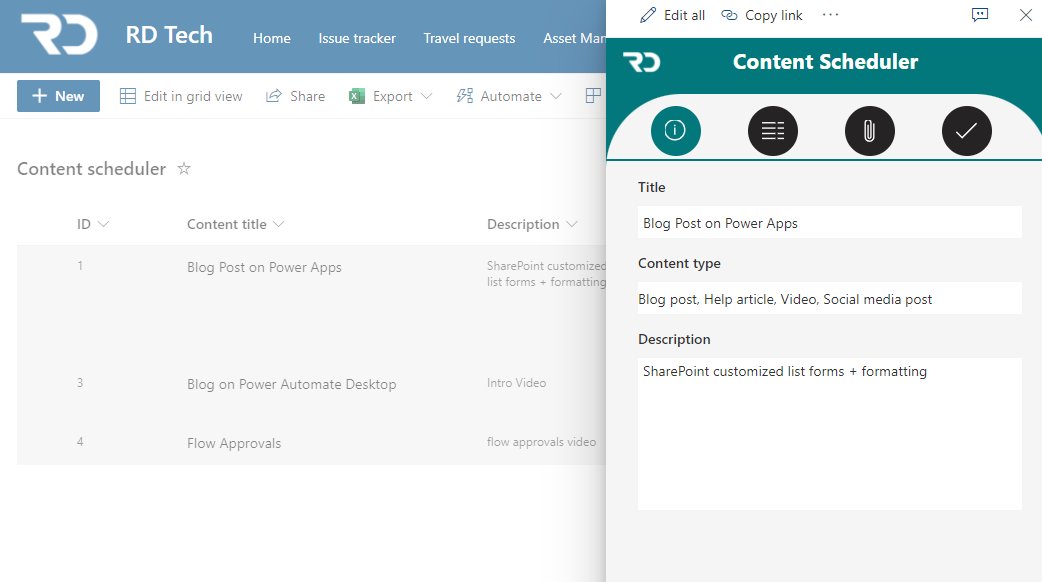 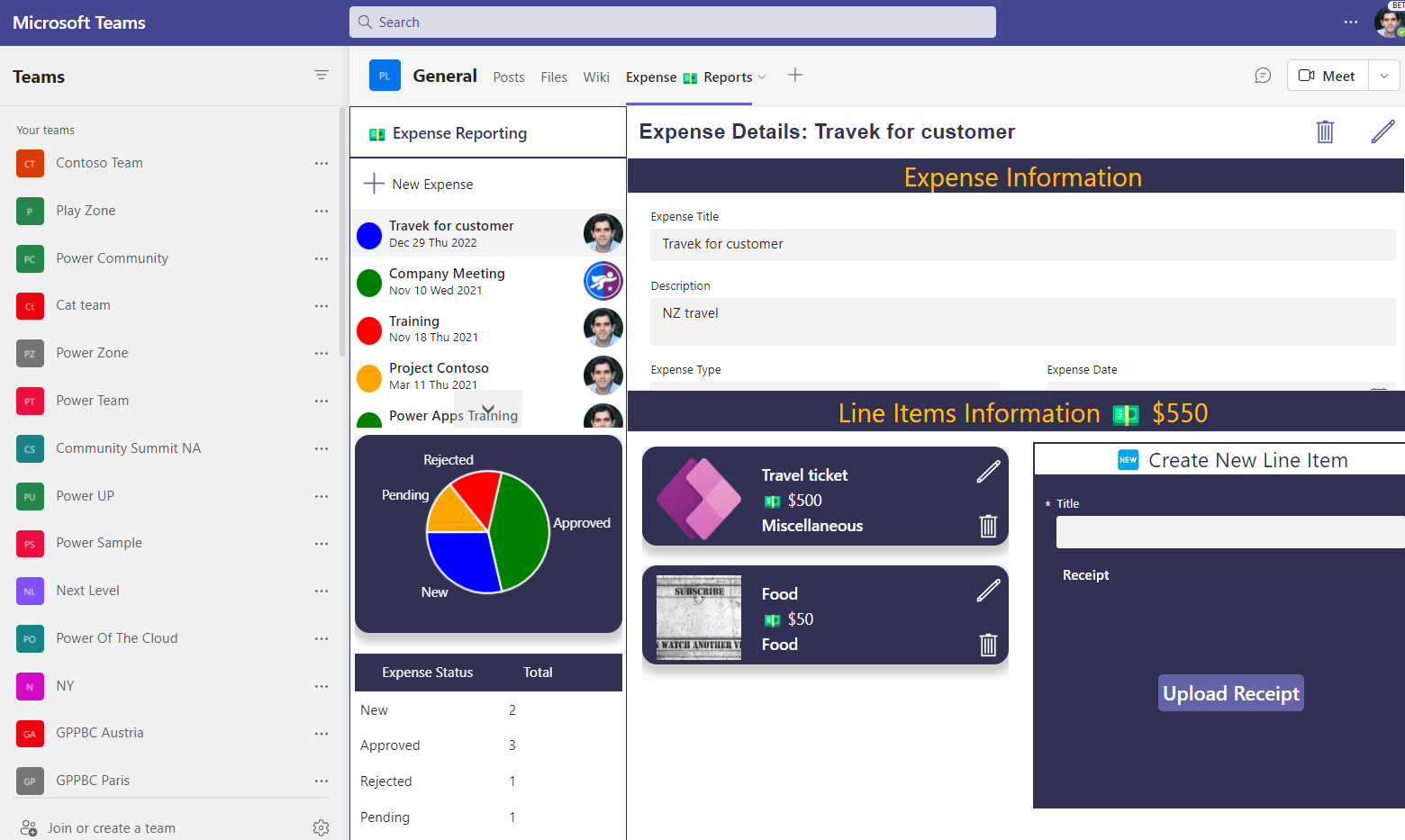 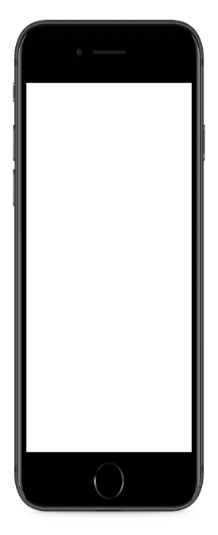 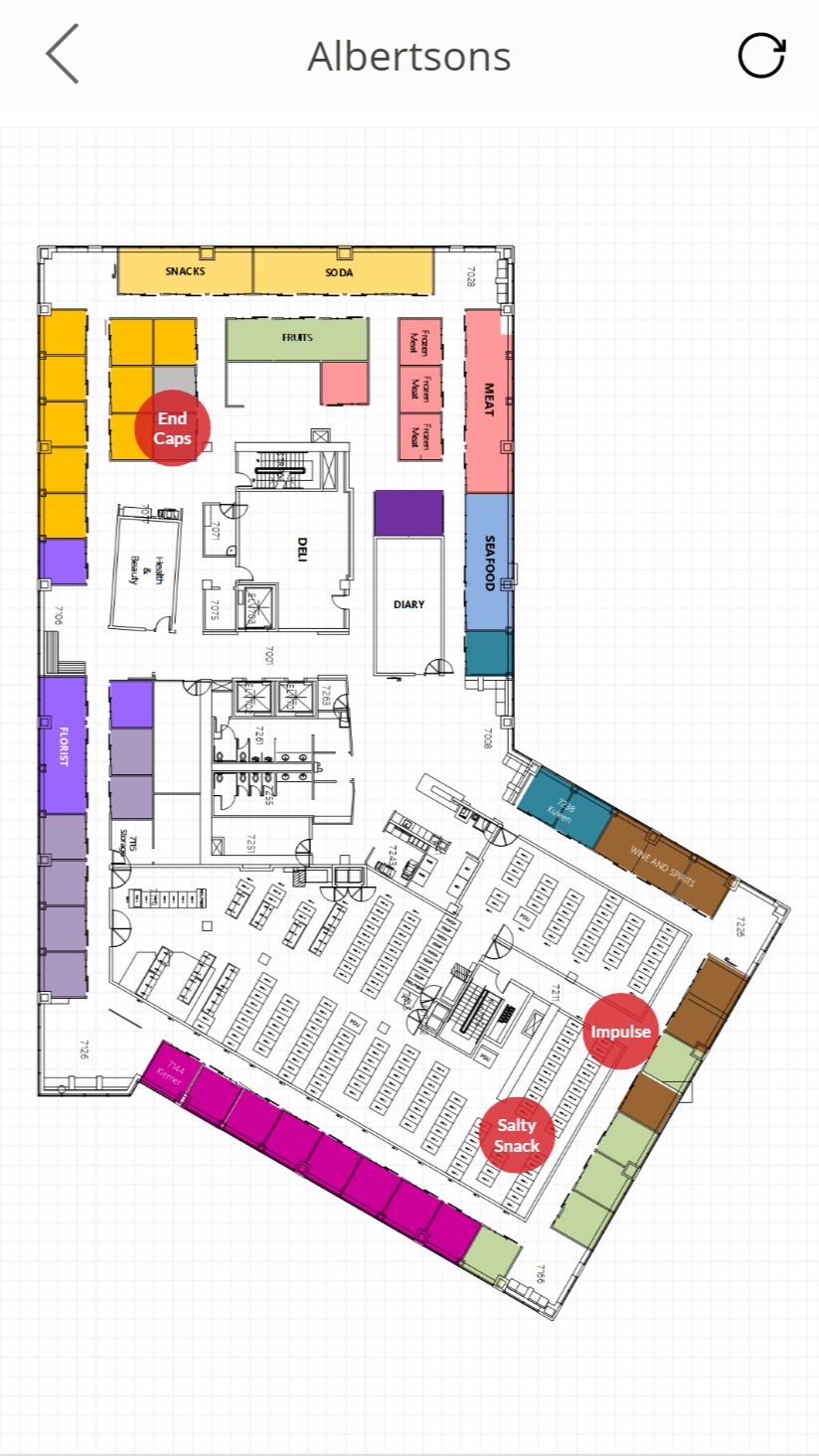 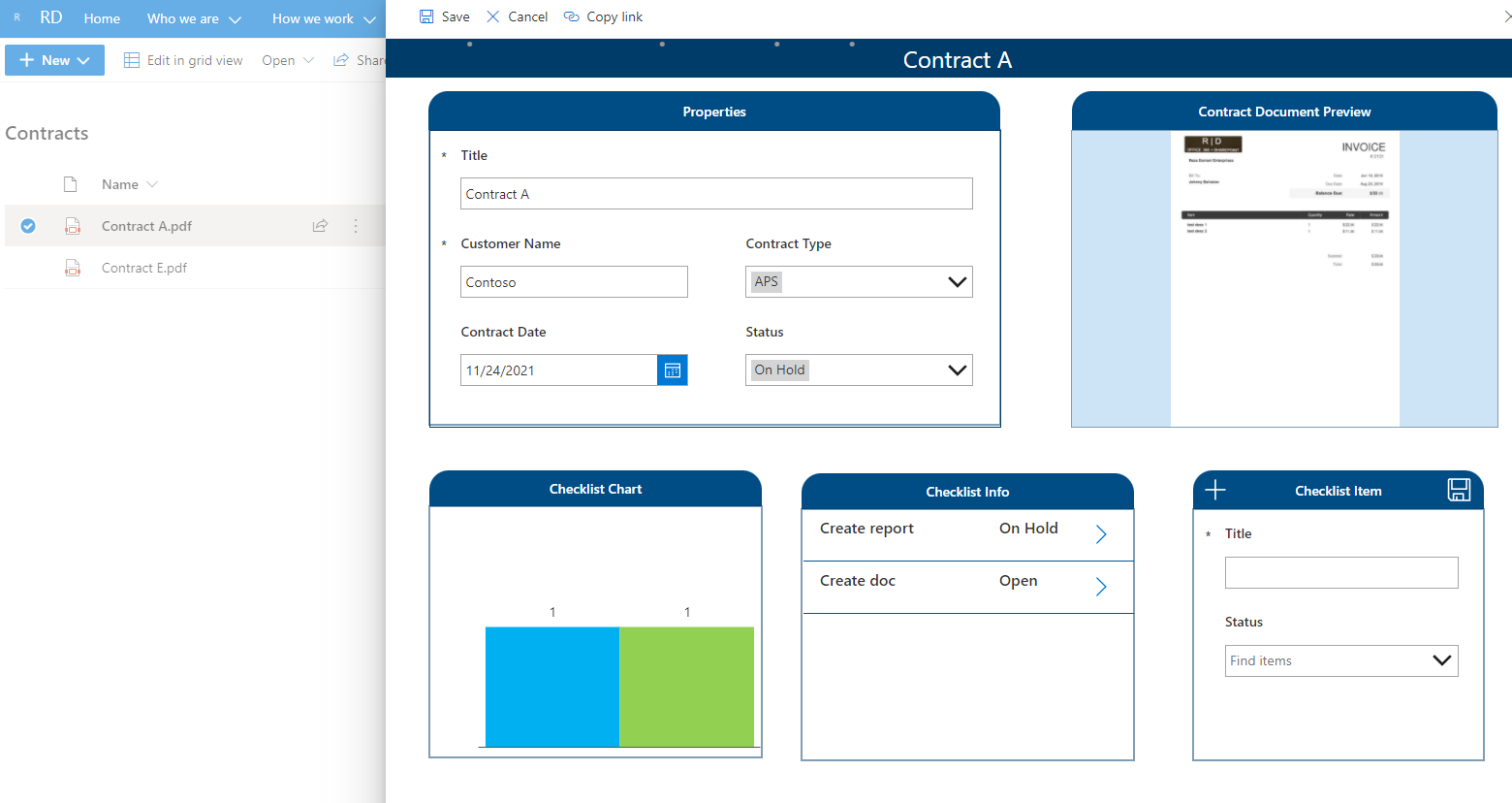 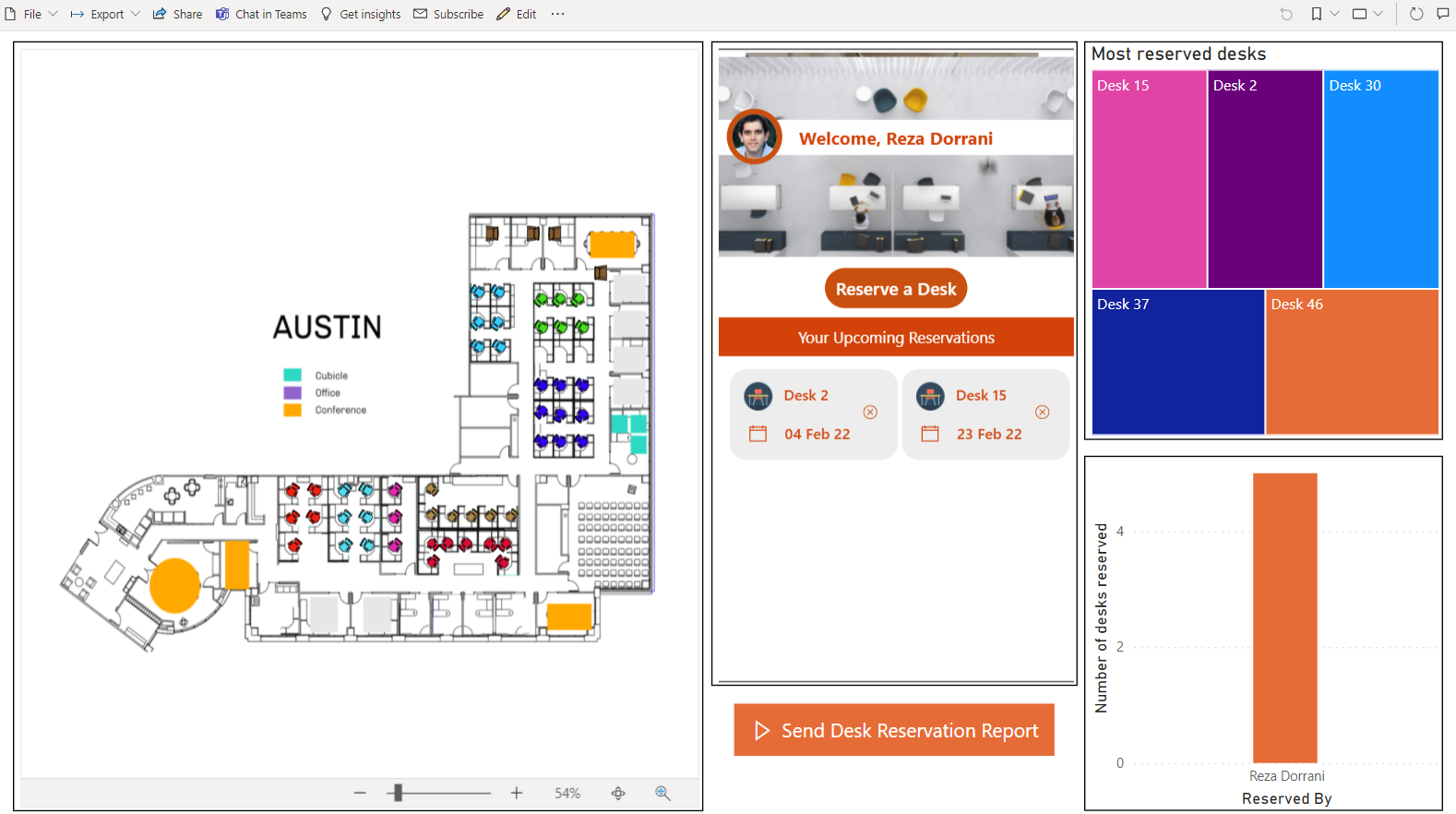 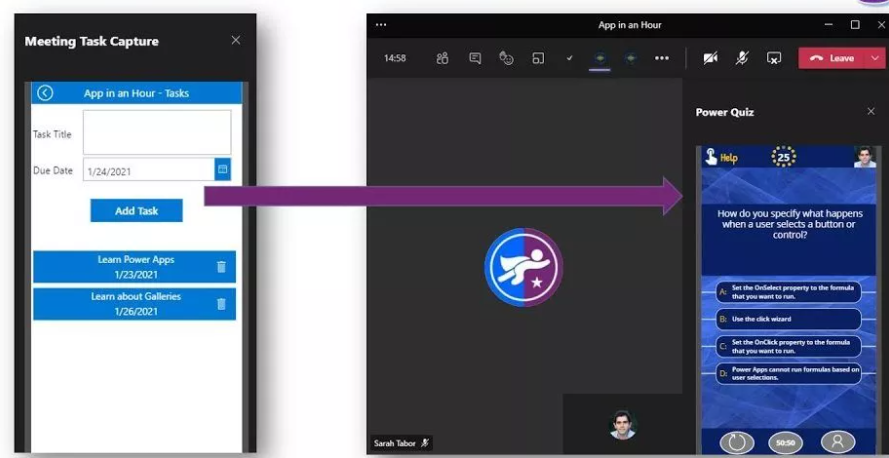 SharePoint customized list forms via Power Apps

No more InfoPath please!!!

Customize list/library forms.

Connect to other lists & data sources.

Not Responsive.
Dataverse for Teams Apps

Runs in Teams context only.

Built in Teams.

Dataverse for Teams standard feature (2GB database limit).

Build Responsive Apps using containers.
Power BI Connected Apps

App gets data from Power BI data set.

App can refresh Power BI Visuals (Direct Query)

App license needed (based on connector).
Standalone Canvas Apps

Power Apps Mobile App.

Build Responsive Apps using containers.

make.powerapps.com

License is based upon connectors used.
Power Apps in Teams
When to start with Canvas Apps
Low Code (Excel & PowerPoint Skills)
Build Pixel Perfect Apps, full control over the App Design.
Build Task-based & role-based apps.
Mix & Mash-up data from 600+ data sources (integrate with data sources).
Rich integration features (SharePoint, SQL, Power Automate, Power BI, etc.)
Native Mobile Capabilities (Camera, Location etc.)
Licensing (If standard connectors are used)
Data source is not Dataverse. (If you are already invested in other data sources e.g. SharePoint, SQL)
2. Model-driven Apps
Component focused approach to App development without writing code.

Built on Microsoft Dataverse as the data model, manage relationships, and business processes, build end-to-end business applications, immersive and responsive applications.
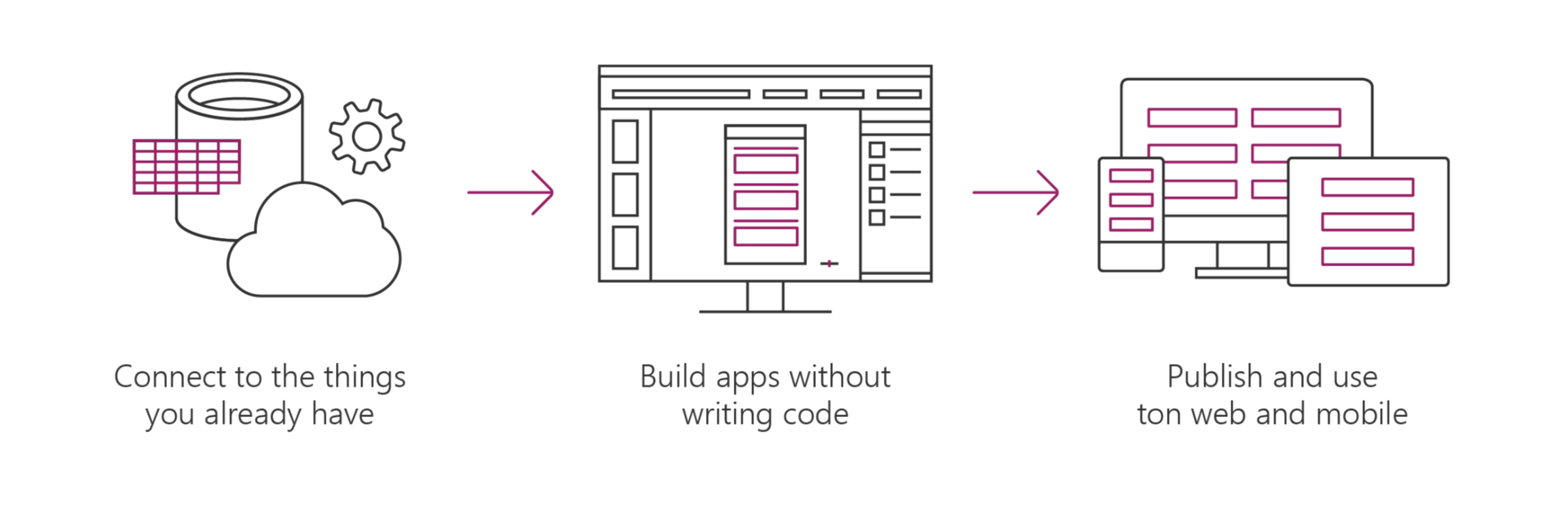 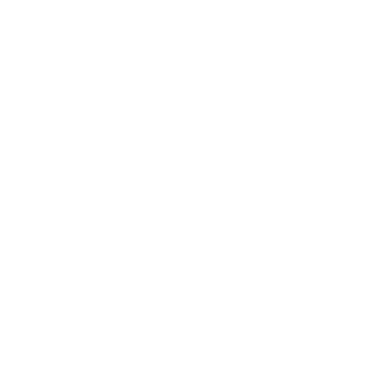 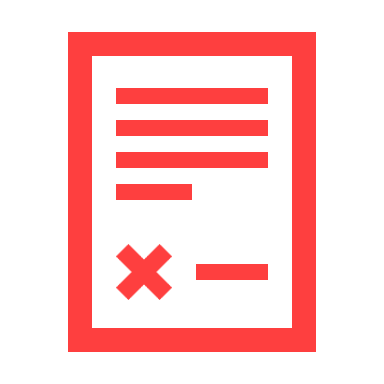 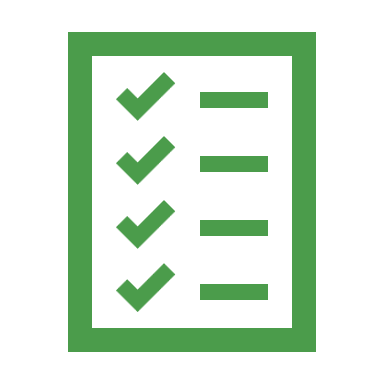 Rich component-focused no-code design environments
Easily add Business rules and Business process flows to model your business processes
Complex responsive apps on web and mobile
2. Model-driven app components overview
Data components
Logic components
Visualizations
UI components
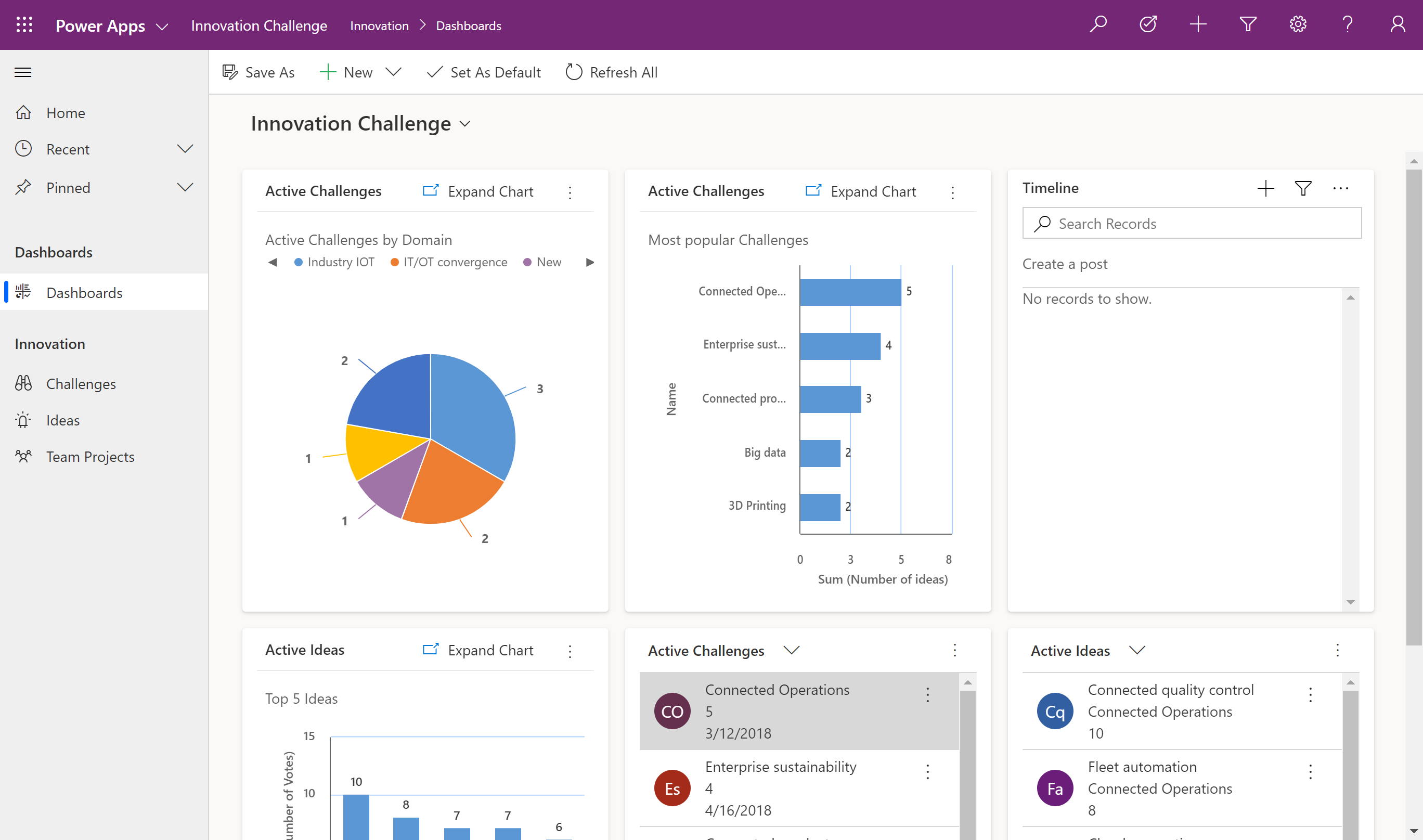 In this example, the app contains three tables (challenges, ideas, team projects), one dashboard, and multiple charts and views. Users can navigate between the tables using the left pane or via the dashboard.
When to start with 2. Model-Driven Apps
No-Code
Leverages Dataverse - Same database that Dynamics 365 is built on.
Component focused approach with Relationship driven architecture.
Focus on the data model.
Responsive by design.
App adapts to changes in data model & security.
Leverage Business Process flows, Business Rules, Forms , Views, Charts etc.
Common user tooling functionality (import, export, sort, filter etc.).
Native Offline Capabilities.
Delegation challenges averted.
Invested in Premium License or Dynamics 365.
3. Power Pages (Power Portal) – now independent
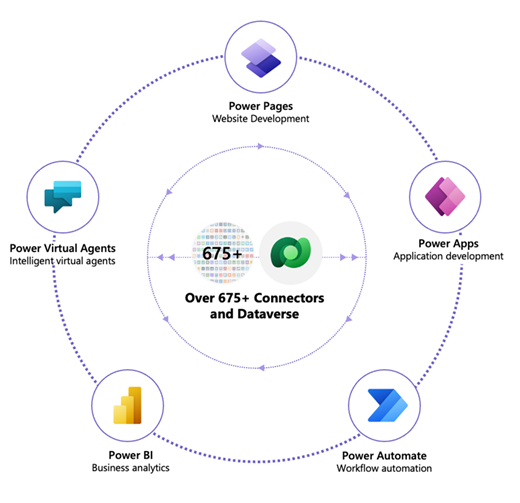 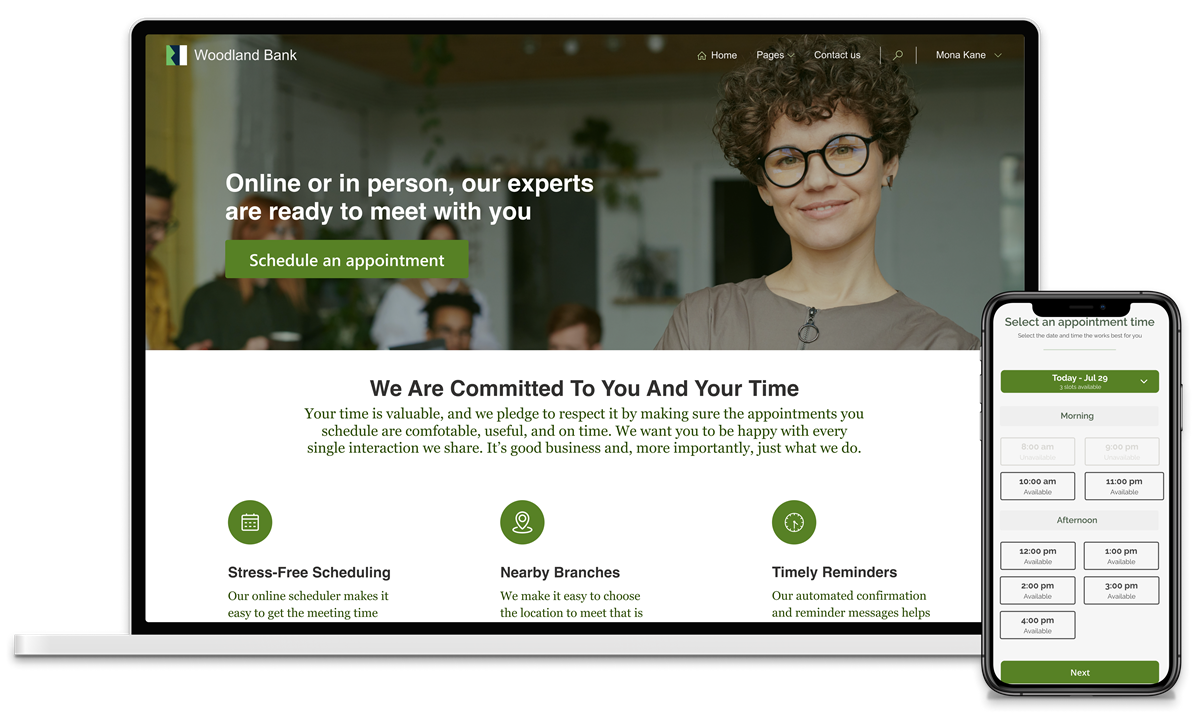 3. Power page  . Option customize in Design studio
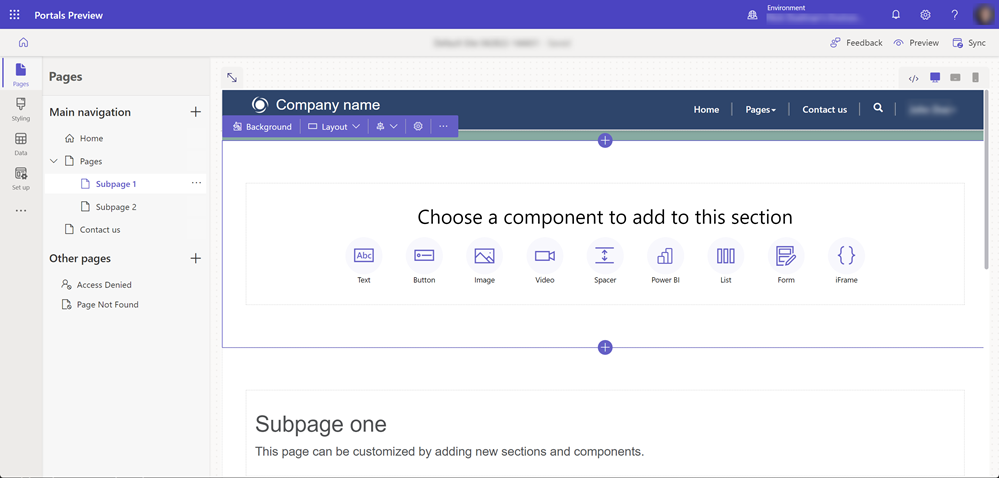 3. Power Pages  customization : Makers  with VS Code
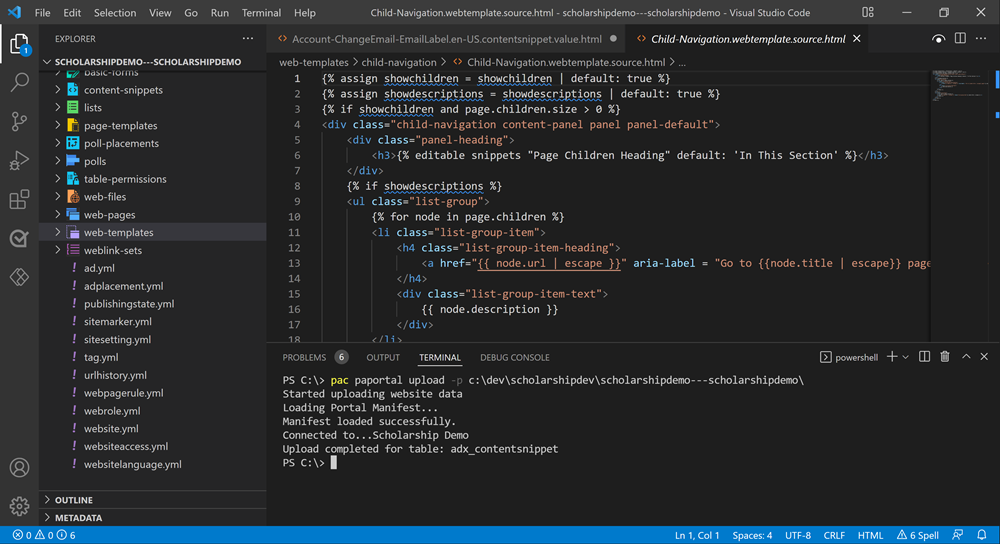 Thank You
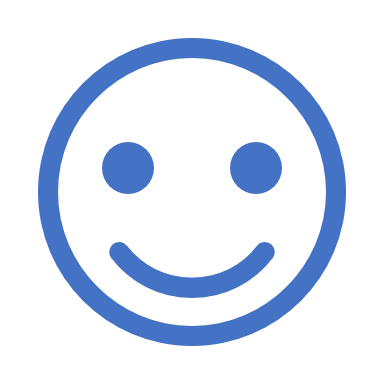